Tech Check: Digital Accessibility Tools Every Company Should Be Using
Kevin McDaniel
Accessibility.com
Assessing Technology for Accessibility Toolkit
Color Contrast Checkers
 Website Accessibility Scanning Tools
 Screen readers
 Screen magnification software
 Speech input
 WCAG-EM
Color Contrast Examples
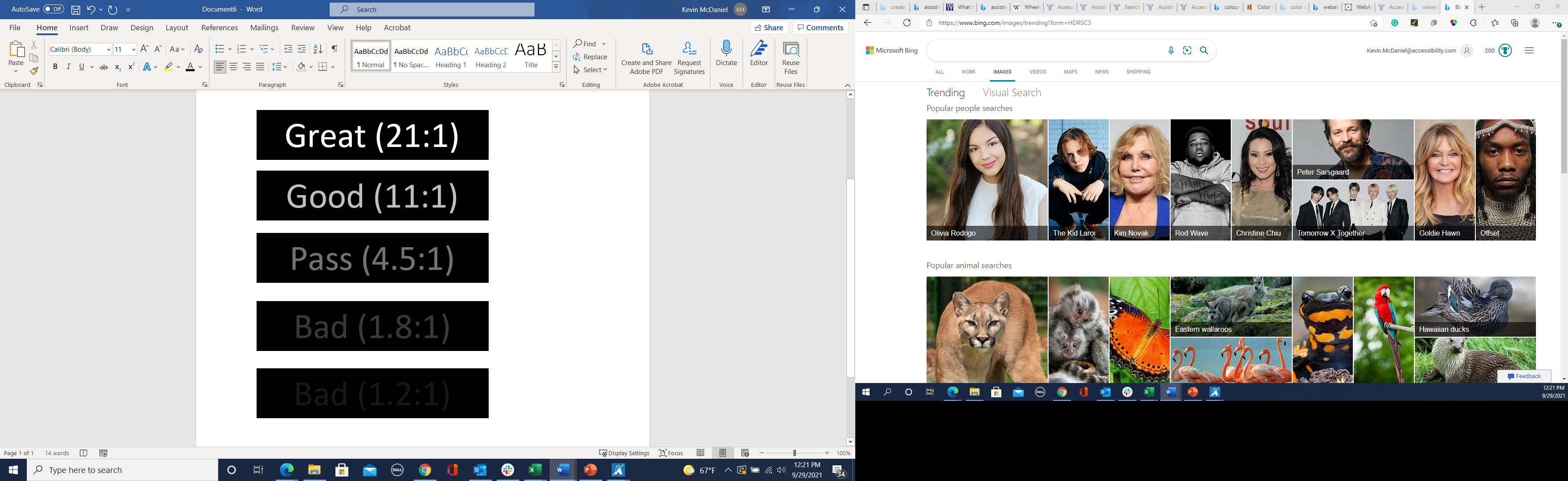 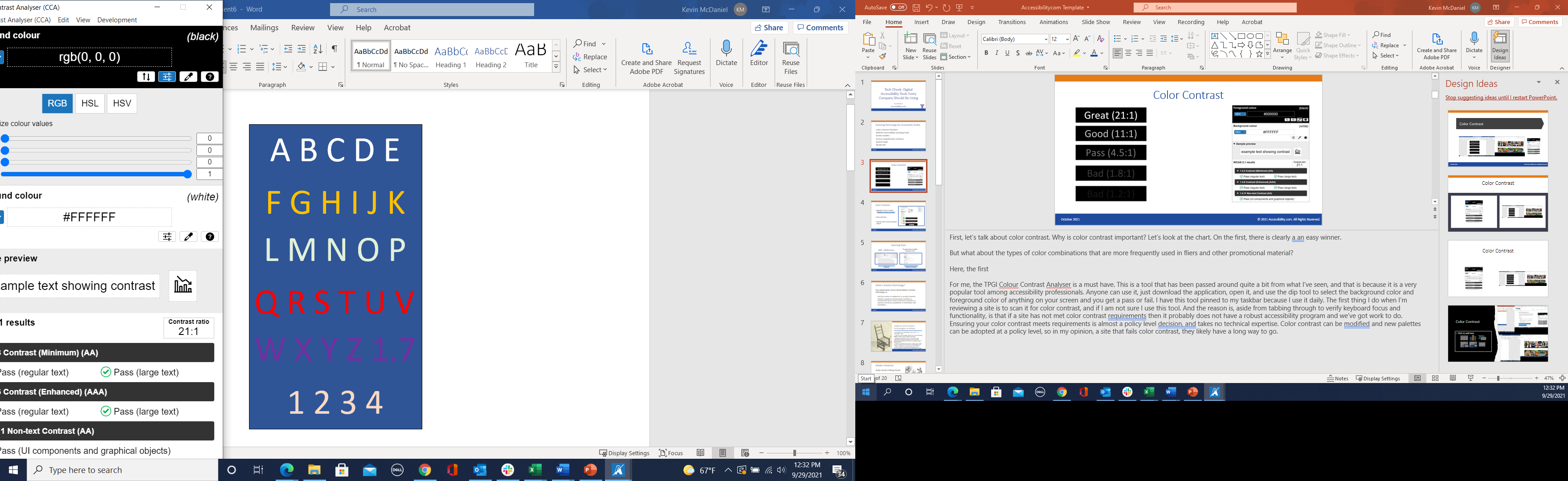 Color Contrast
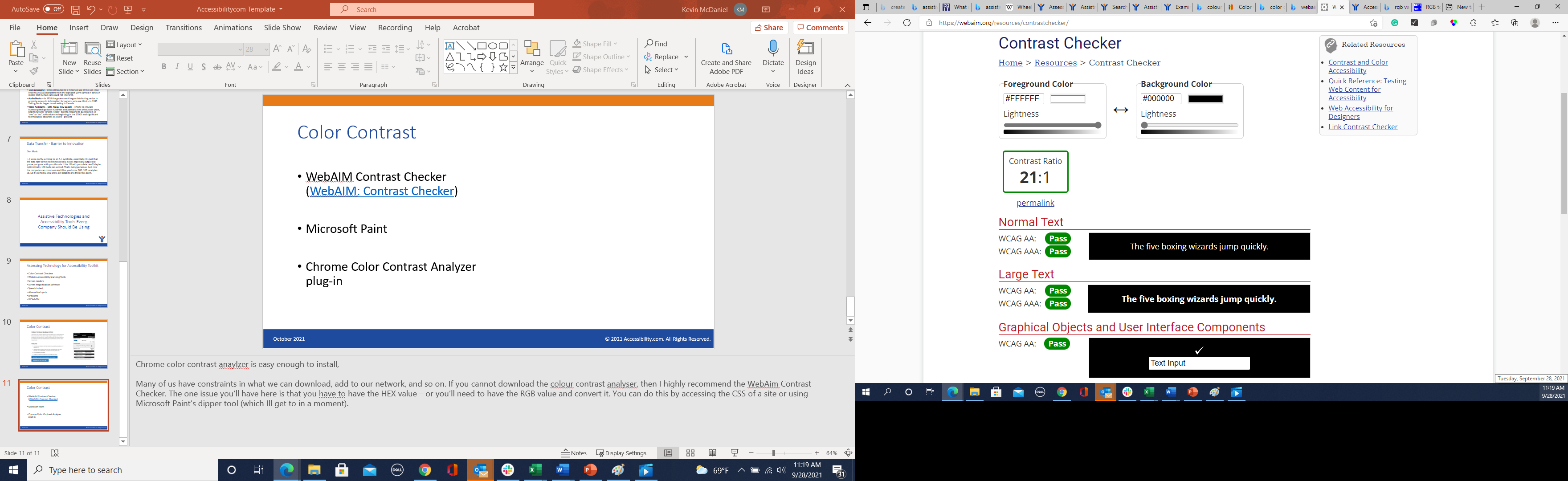 WebAIM Contrast Checker (WebAIM: Contrast Checker)

Microsoft Paint

Chrome Color Contrast Analyzer plug-in
Scanning Tools
Functional Accessibility Evaluator
WAVE – WebAIM toolset
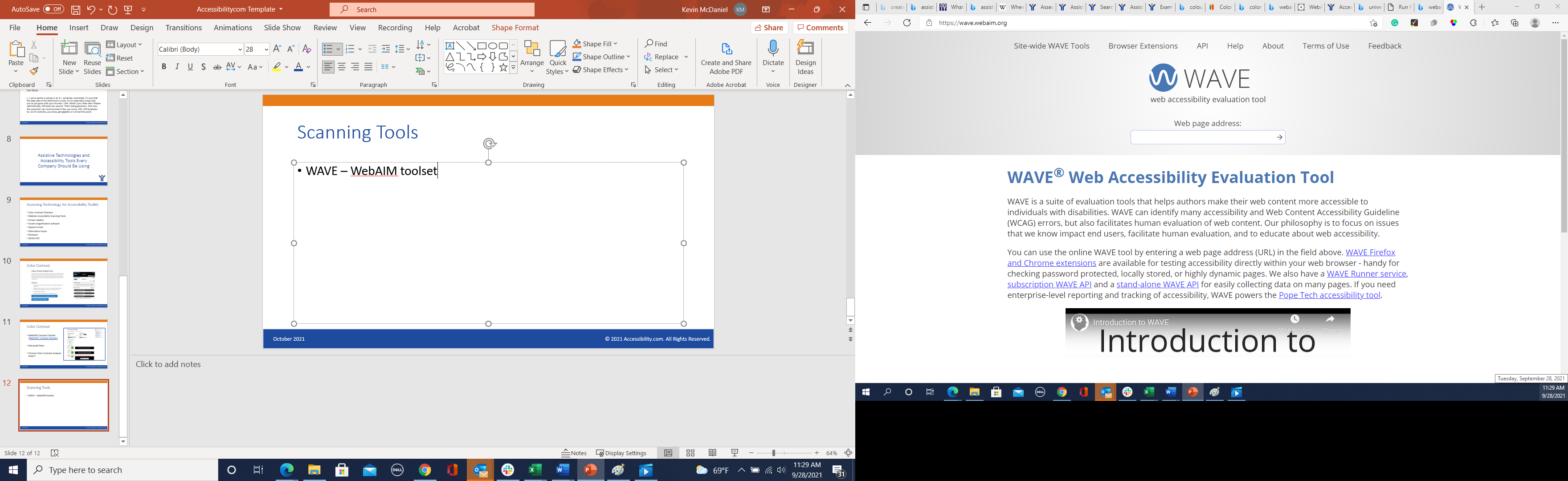 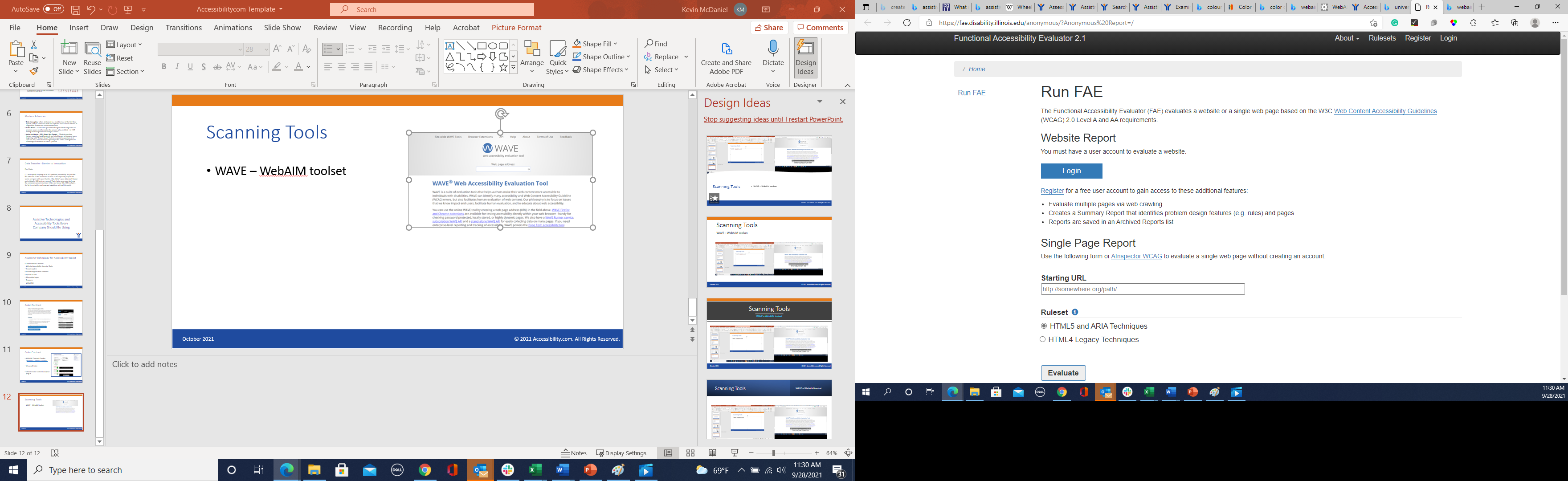 Run FAE : Functional Accessibility Evaluator 2.1 (illinois.edu)
WAVE Web Accessibility Evaluation Tool (webaim.org)
What is Assistive Technology?
The United States Access Board defines assistive technology as: 

Any item, piece of equipment, or product system, whether acquired commercially, modified, or customized, that is used to increase, maintain, or improve functional capabilities of individuals with disabilities.
Adaptive and Assistive Technologies in History
First verified use of wheelchairs dates to the 5th – 6th century BCE – China

Hearing aids date back to the 17th century and were adopted in mainstream Europe by the close of the 18th century when hearing aids move from a conceptual stage to implementation

In 1824 Louis Braille learned about a writing system “night writing” developed  that used heavy and raised black ink 

In 1971, Julia Child’s cooking show became the first television program to broadcast with captioning technology
Modern Advances
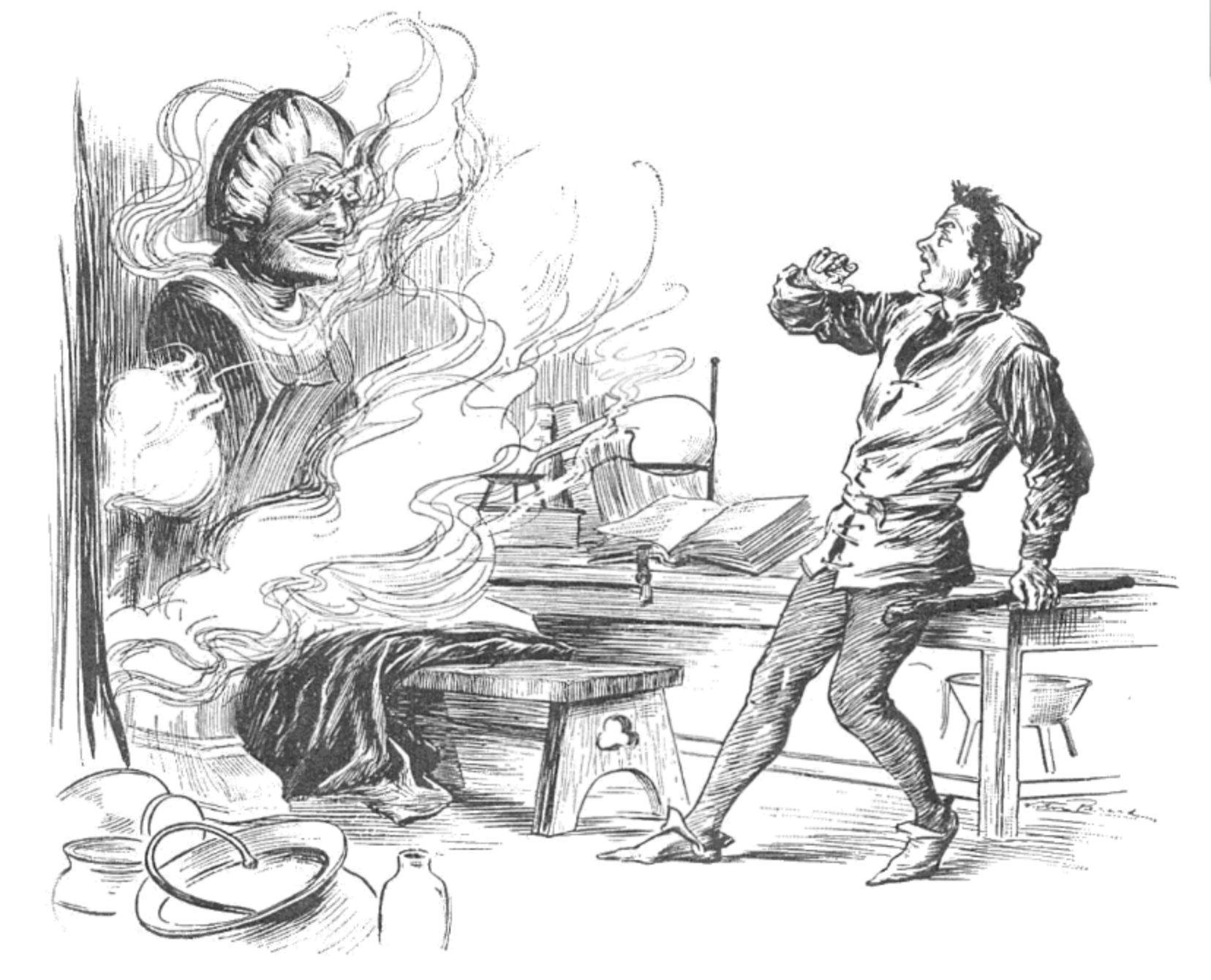 Audio Books/Talking Books 
Text-messaging 
Voice Assistants – SIRI, Alexa, Hey Google
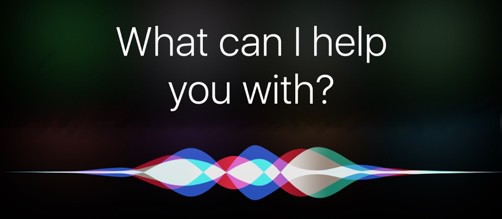 Screenreaders
JAWS – Freedom Scientific
Microsoft Narrator
NVDA
TalkBack – Google
VoiceOver – Apple
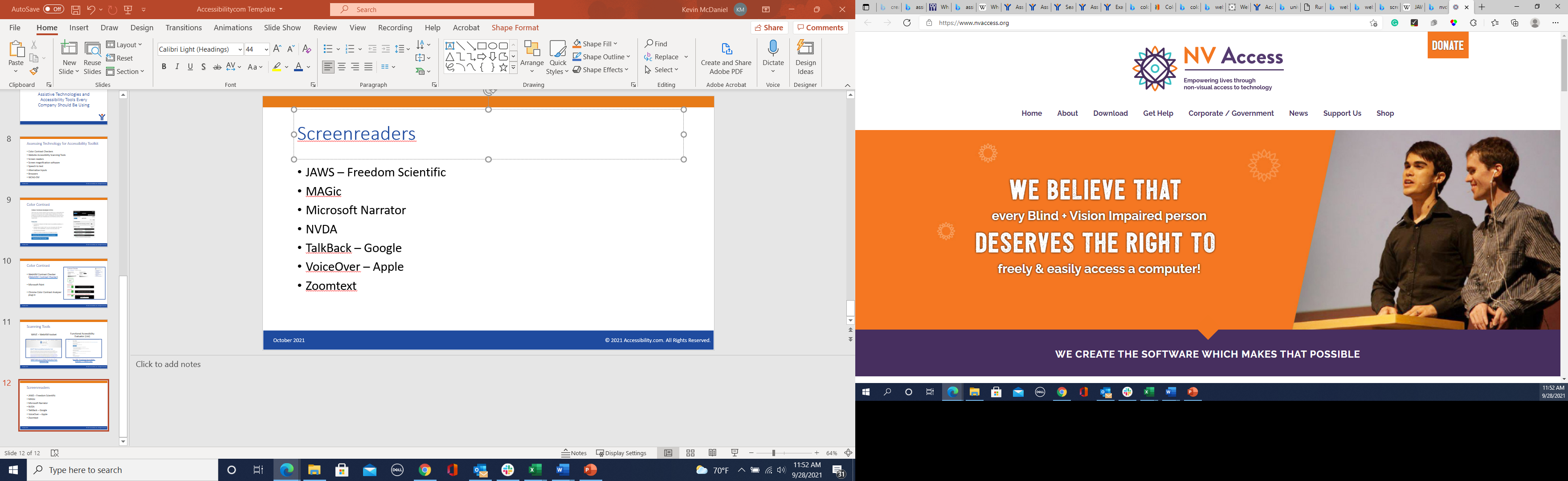 Screen magnification software
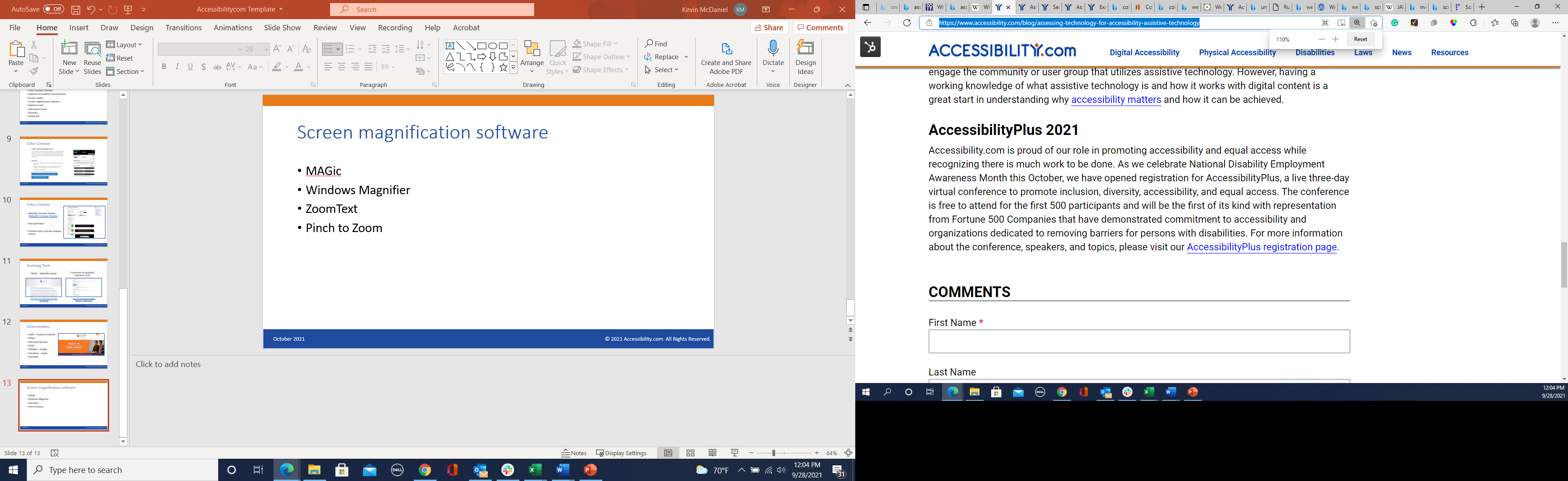 ZoomText
MAGic
Windows Magnifier
Pinch to Zoom
CTRL+/CTRL-
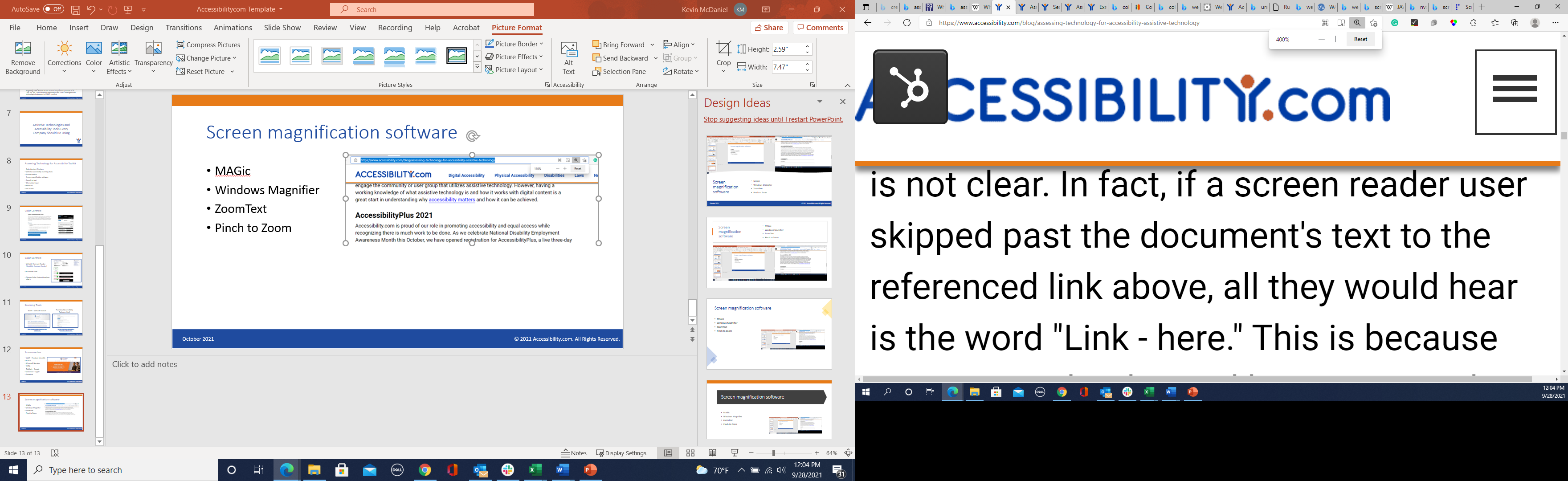 Speech Input - SG
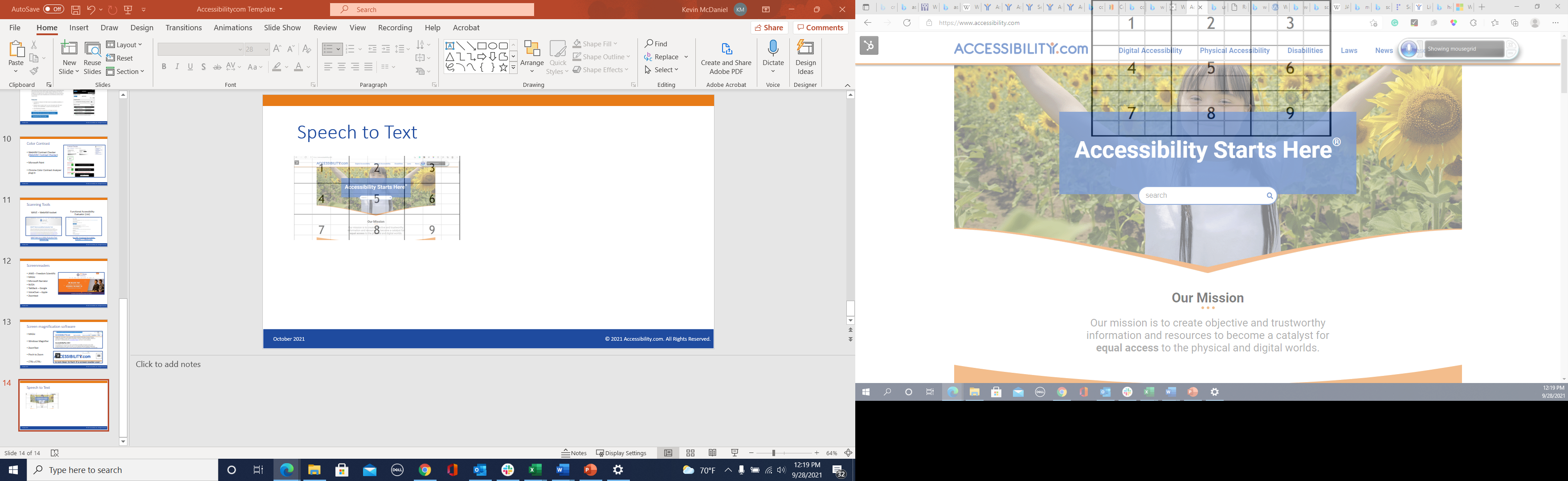 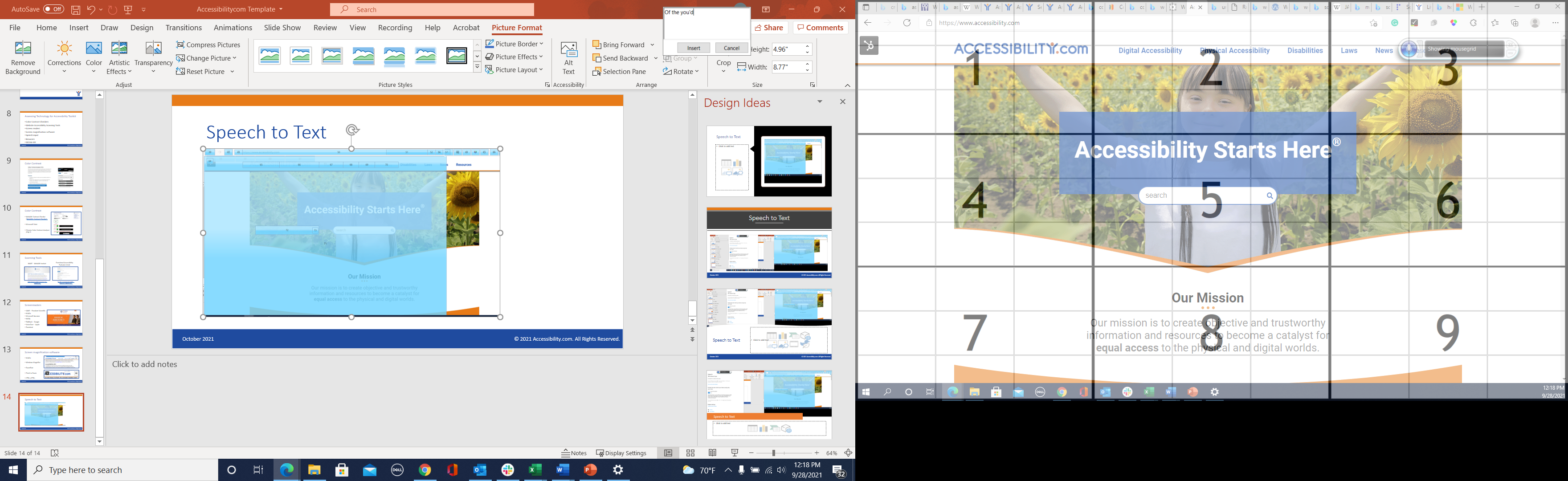 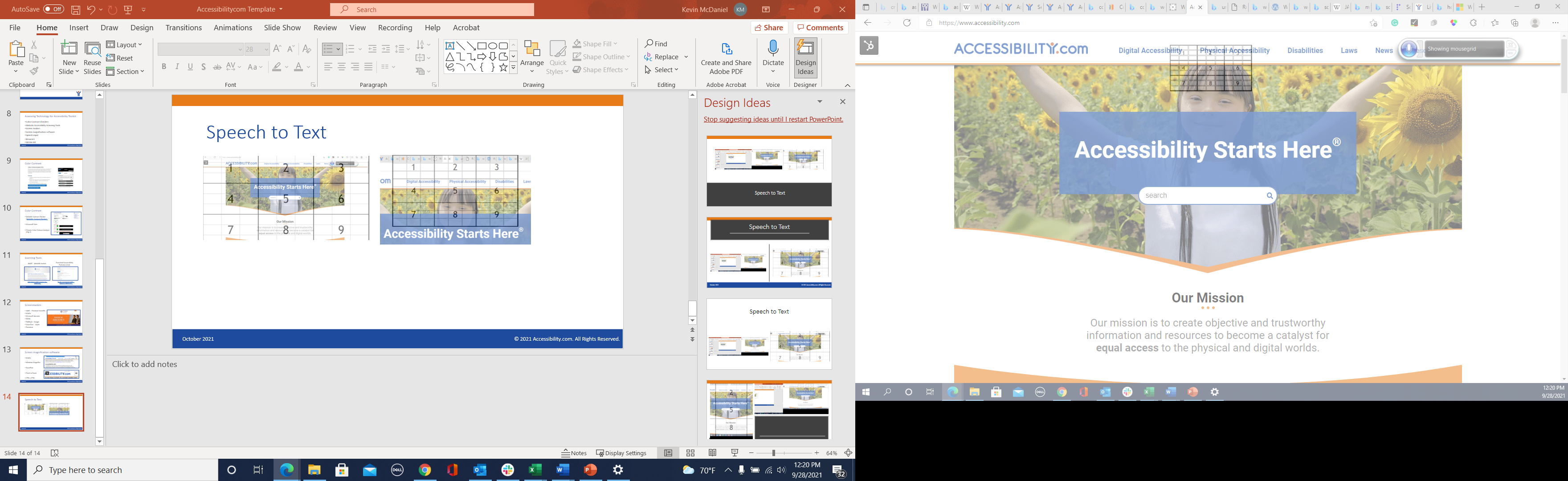 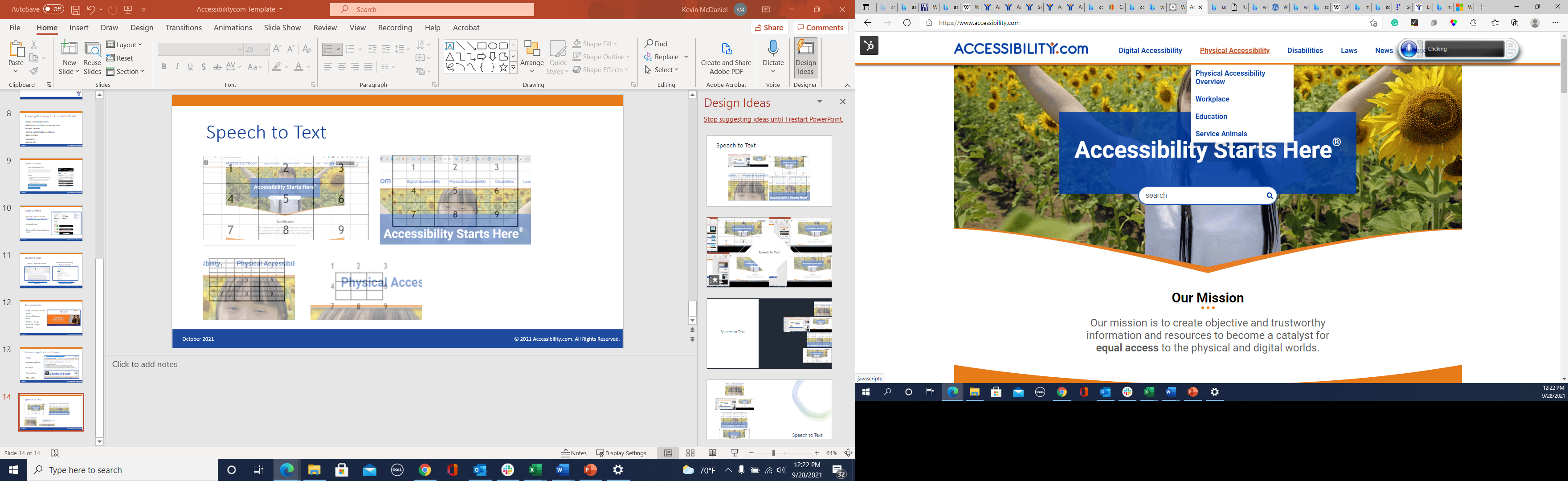 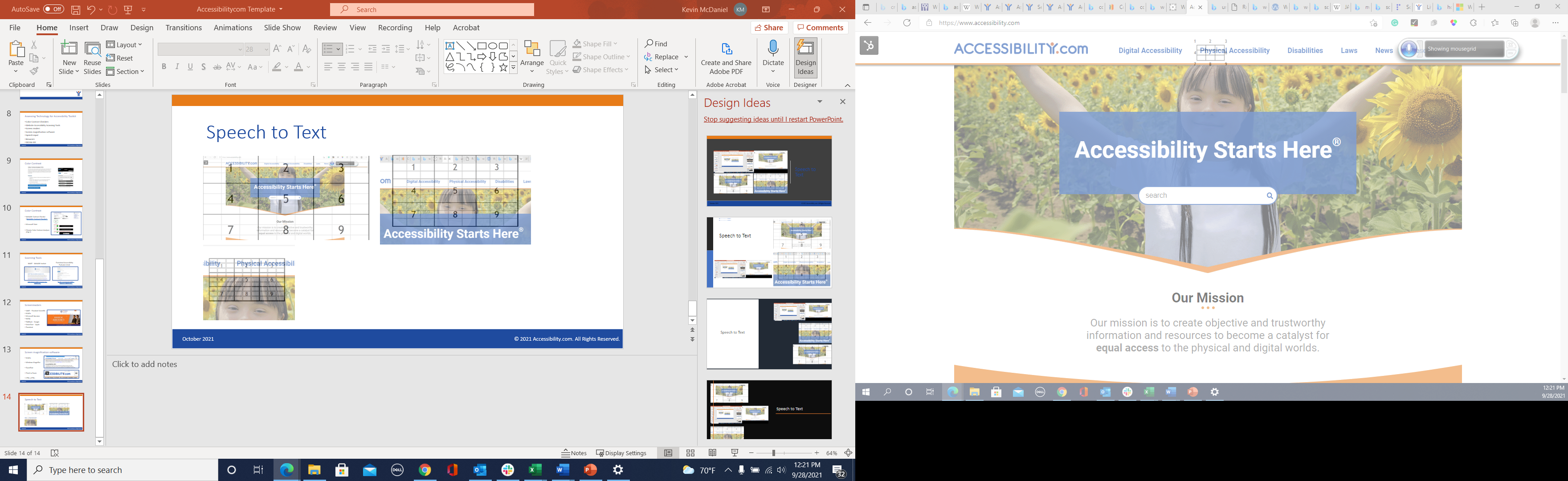 Say “Click 5” to activate mouse left click on area
Speech Input
[Speaker Notes: Show numbers deep the]
WCAG-EM: Website Accessibility Conformance Evaluation Methodology
Use of WCAG-EM (https://www.w3.org/WAI/eval/report-tool): 
Web consultants who want to analyze accessibility 
Web accessibility evaluation service providers 
Website developers
Website owners and procurement officers 
Website compliance and quality assurance manager
Training staff and educators
Web masters and content authors
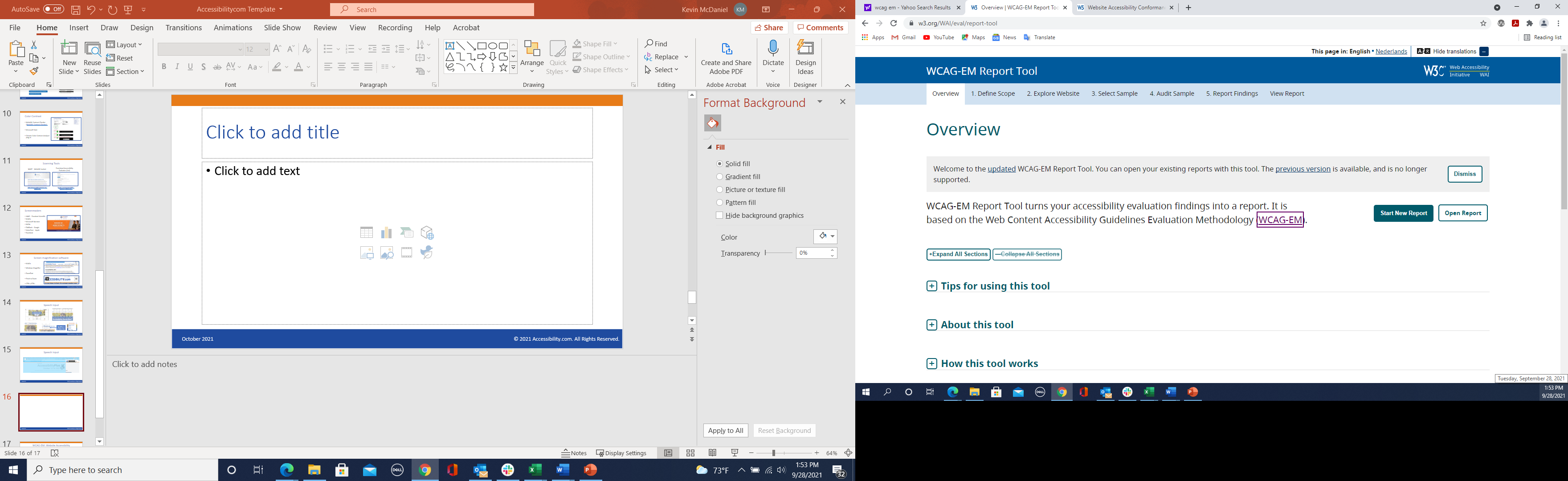 WCAG-EM Report Tool Overview
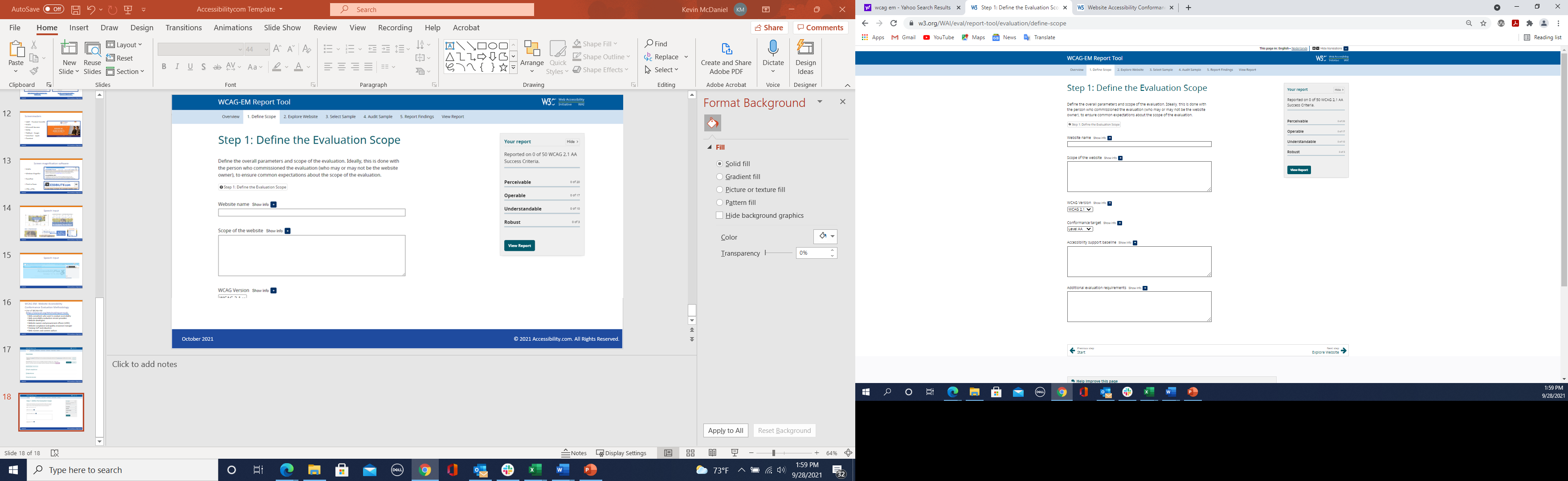 Define the Evaluation Scope
Website Name
Scope of the Website
WCAG Version
Conformance Target
Accessibility Support Baseline
Additional Evaluation Requirements
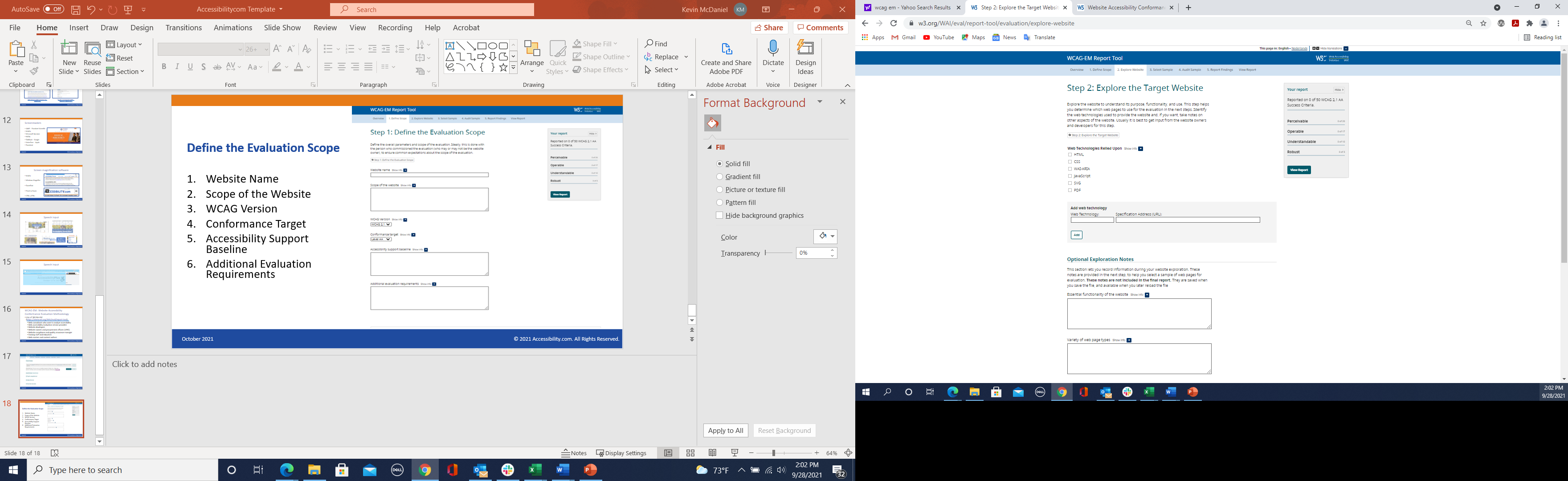 Explore the Target Website
Web technologies relied upon
Add web technologies
Optional Exploration Notes 
Essential functionality of the website
Variety of web page types
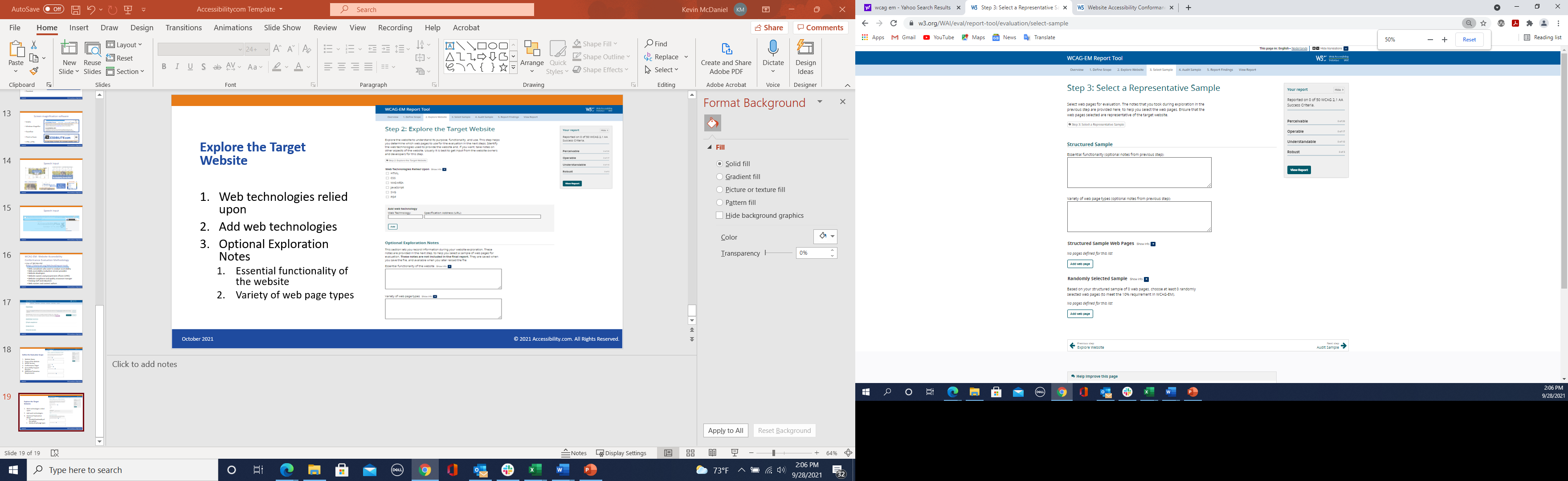 Select a Representative Sample
Variety of web page types
Structured Sample Web Pages
Randomly Selected Sample
Audit the Selected Sample
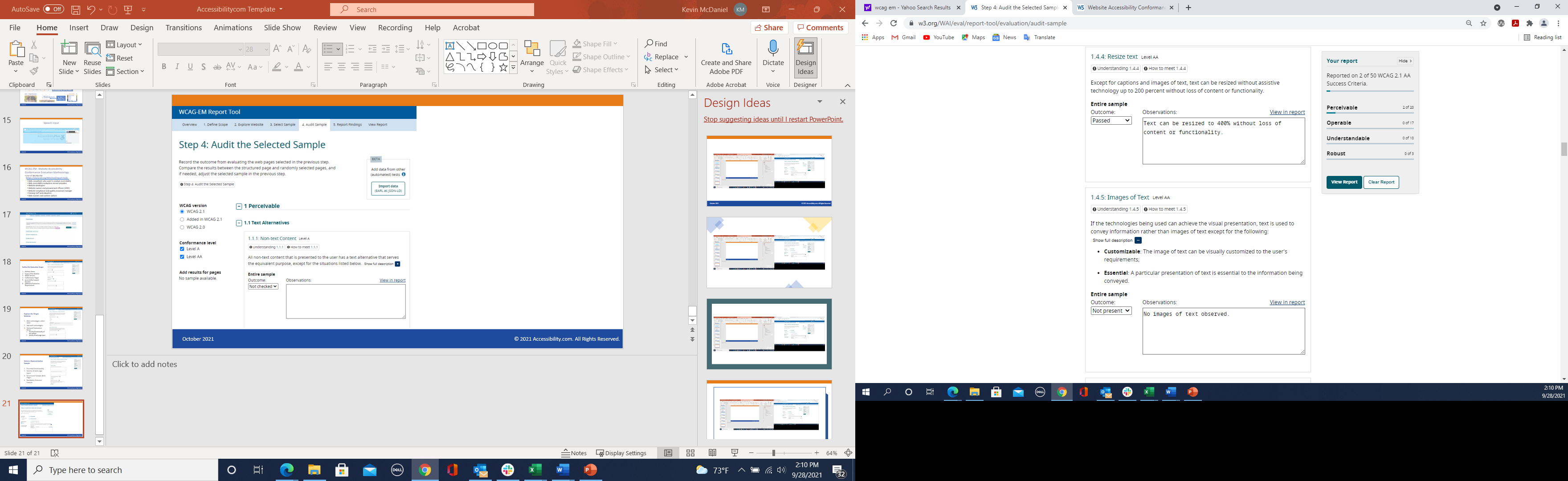 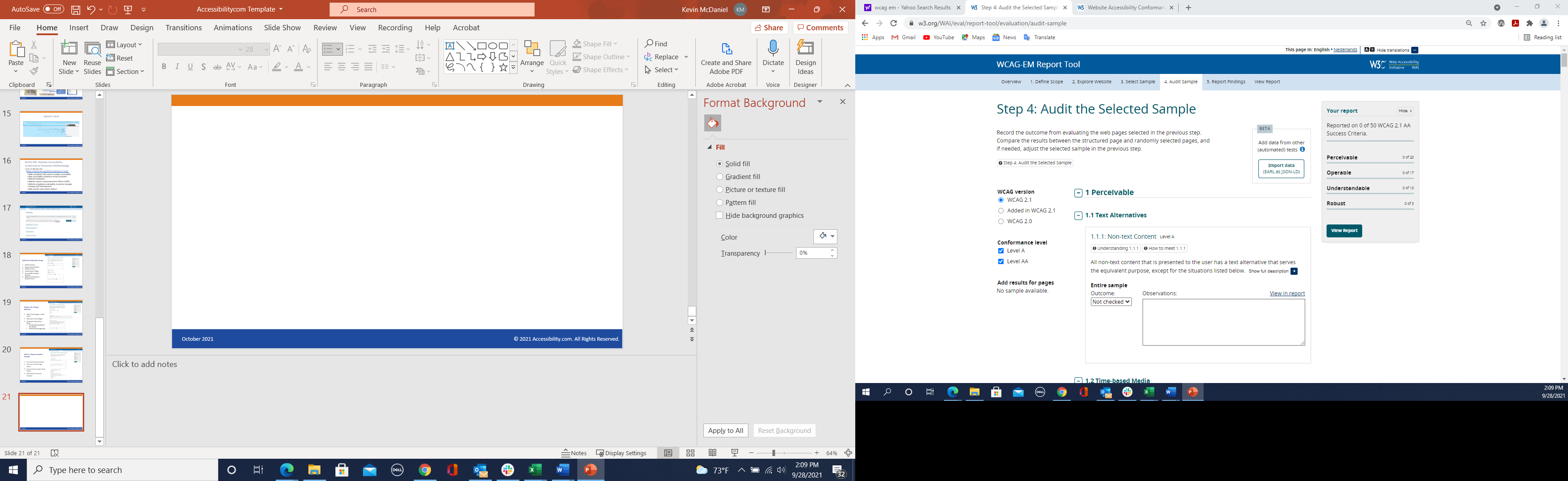 Report the Evaluation Findings
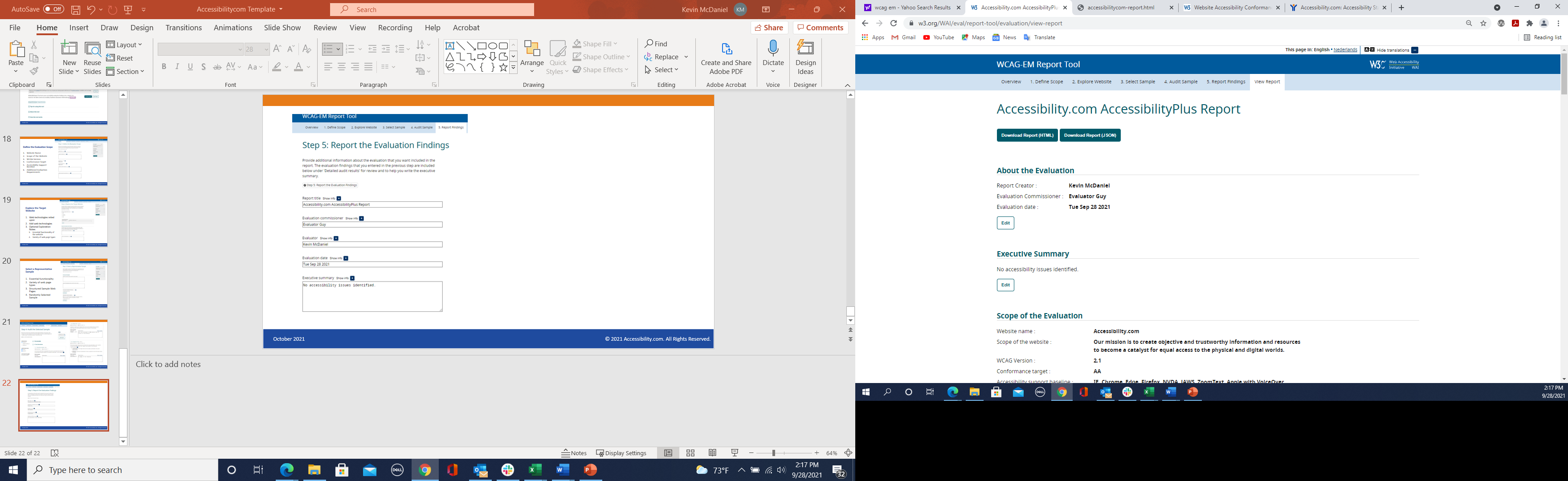 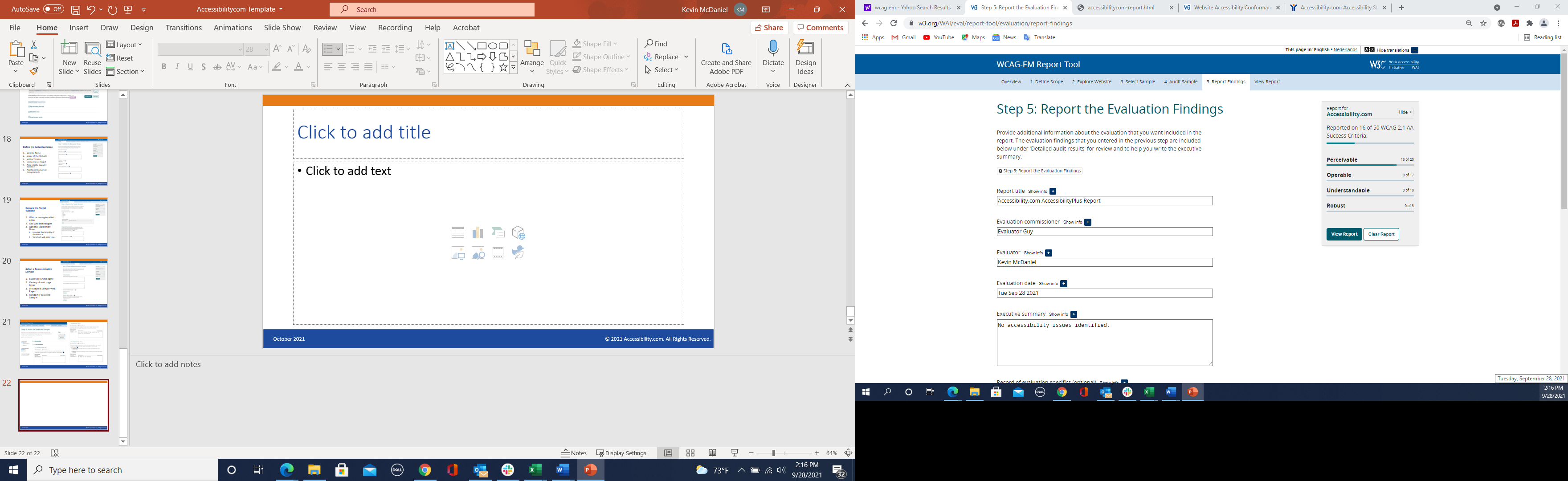 Questions?